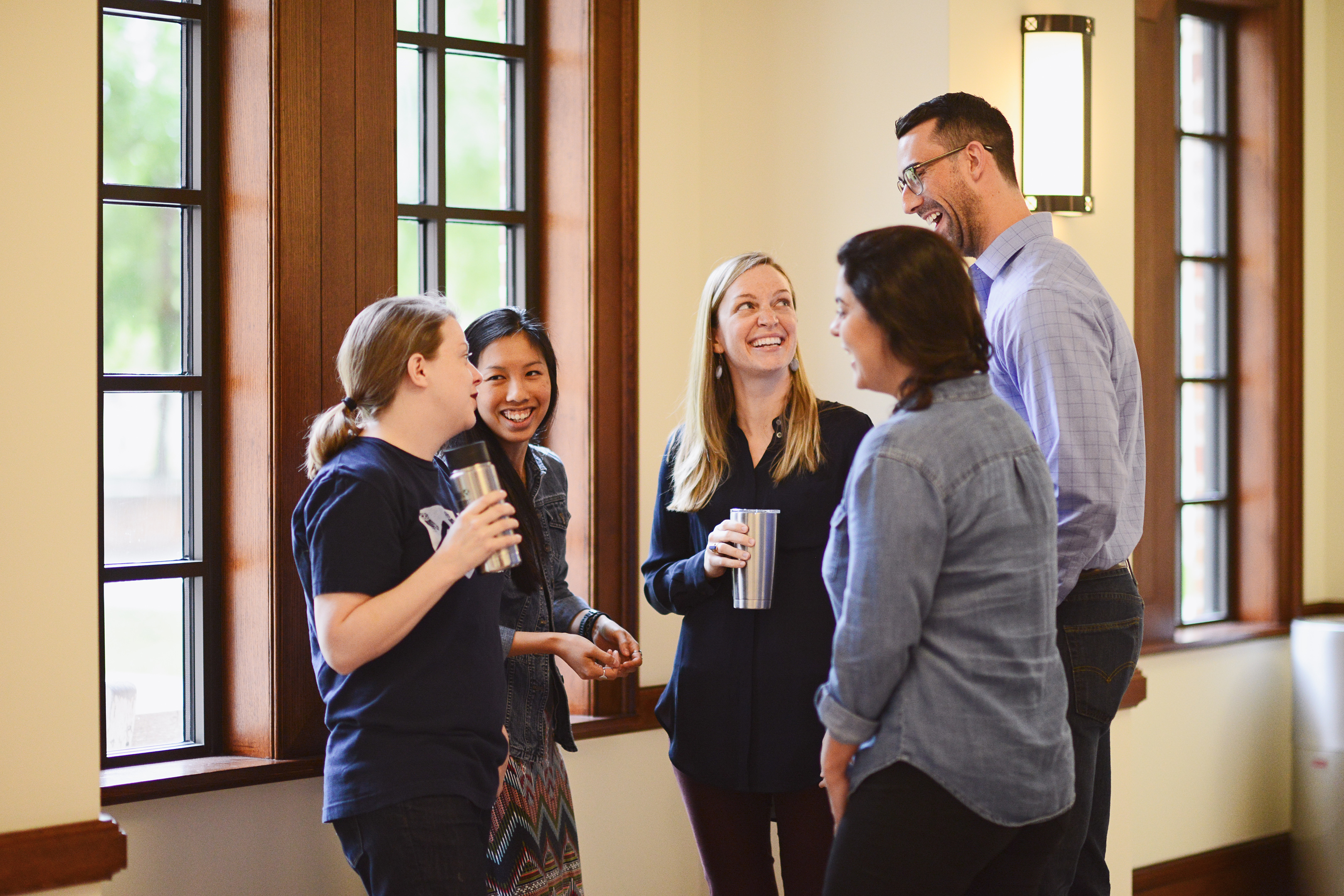 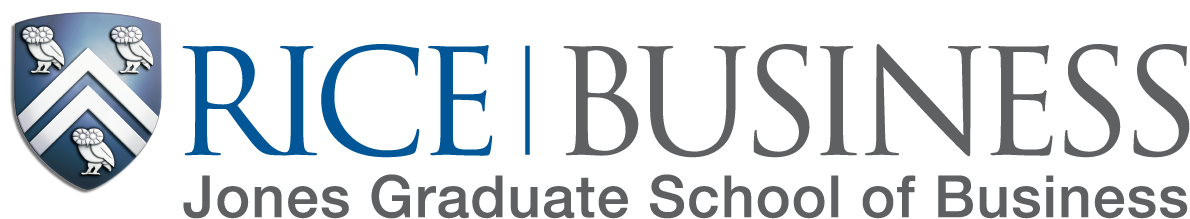 Competing Effectively in a COVID-Impacted Job Search
Wednesday, September 9, 2020
Marie Bergeron, Career Development Office

Please keep your audio and video muted. 
We will begin shortly.
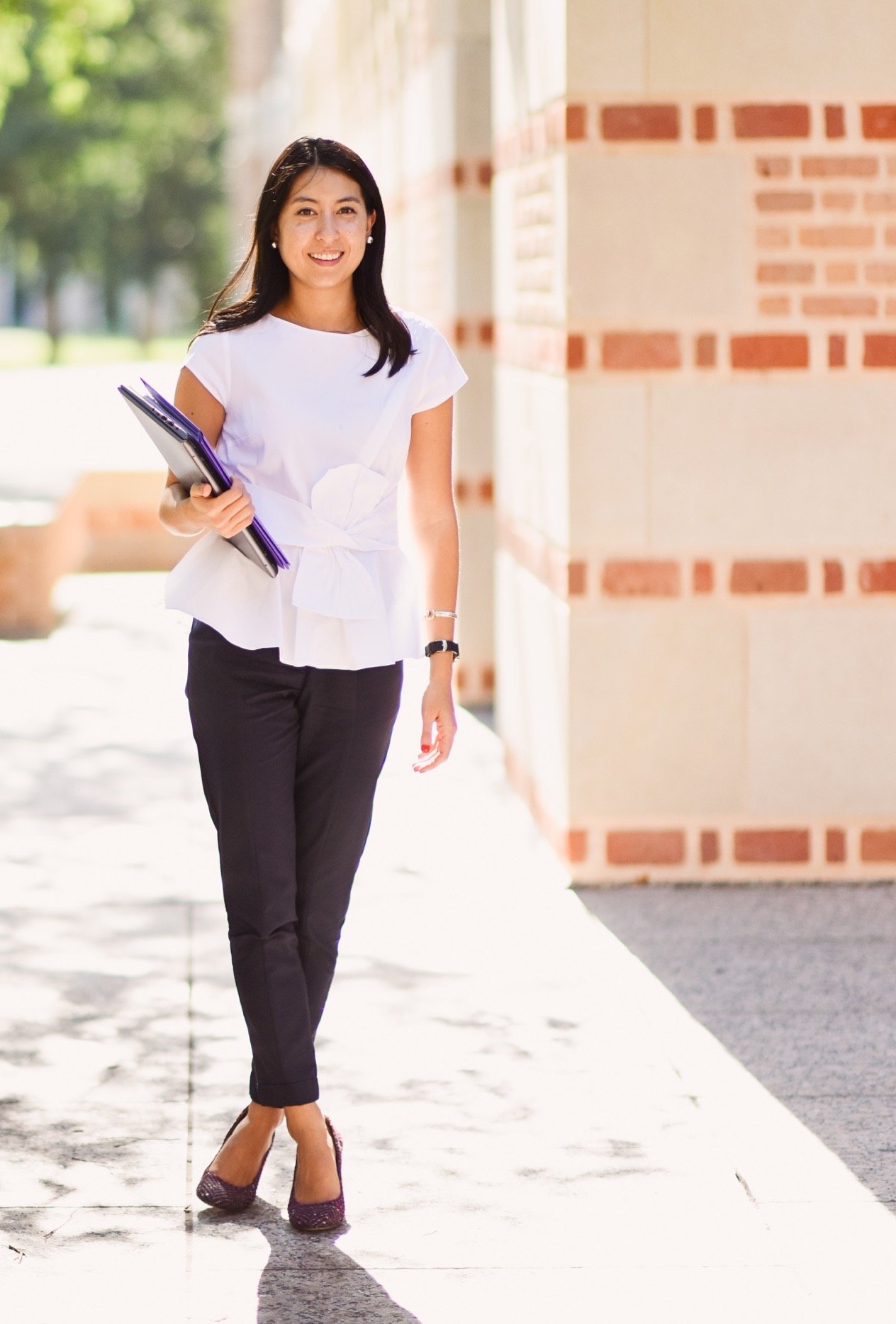 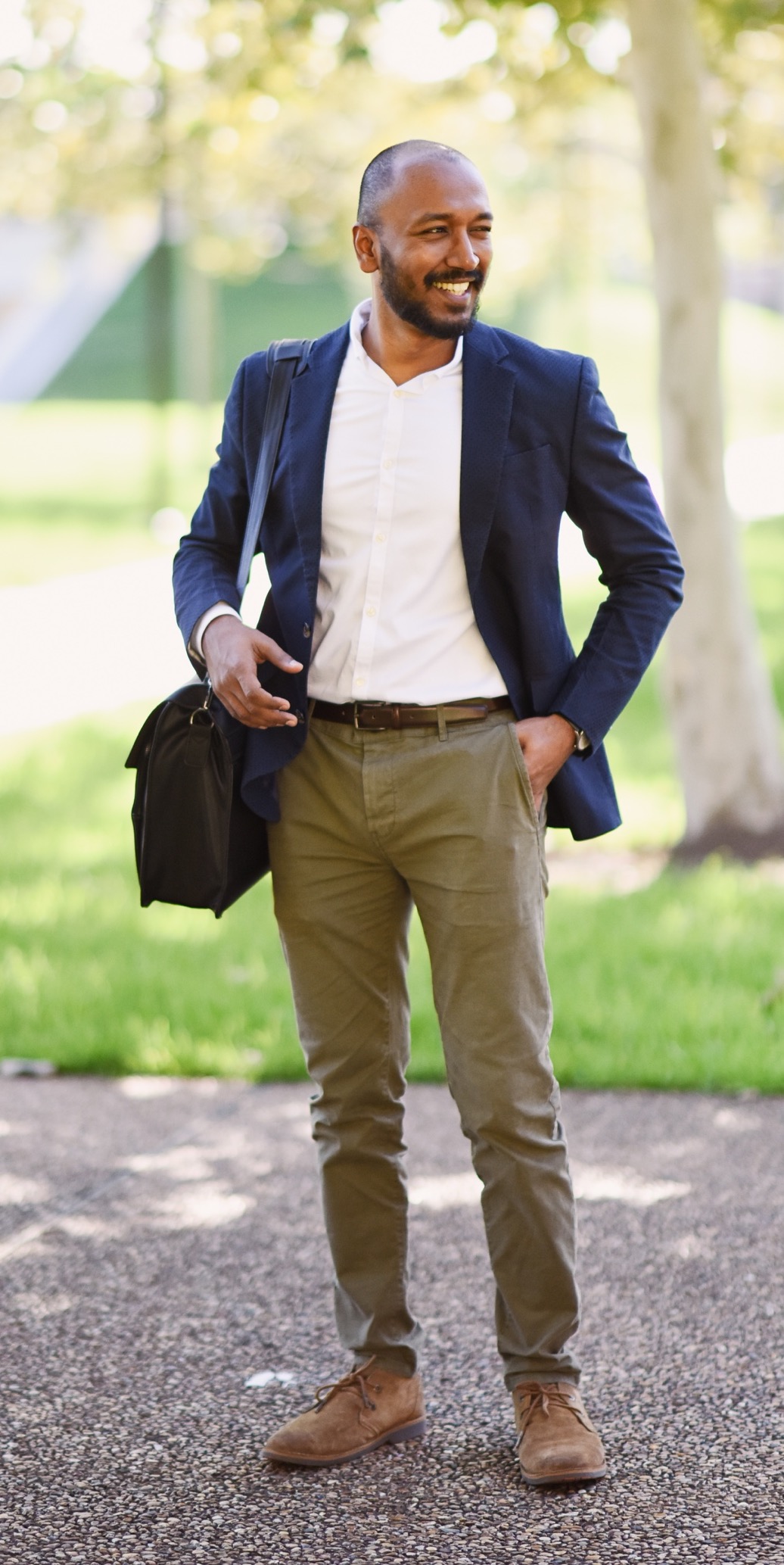 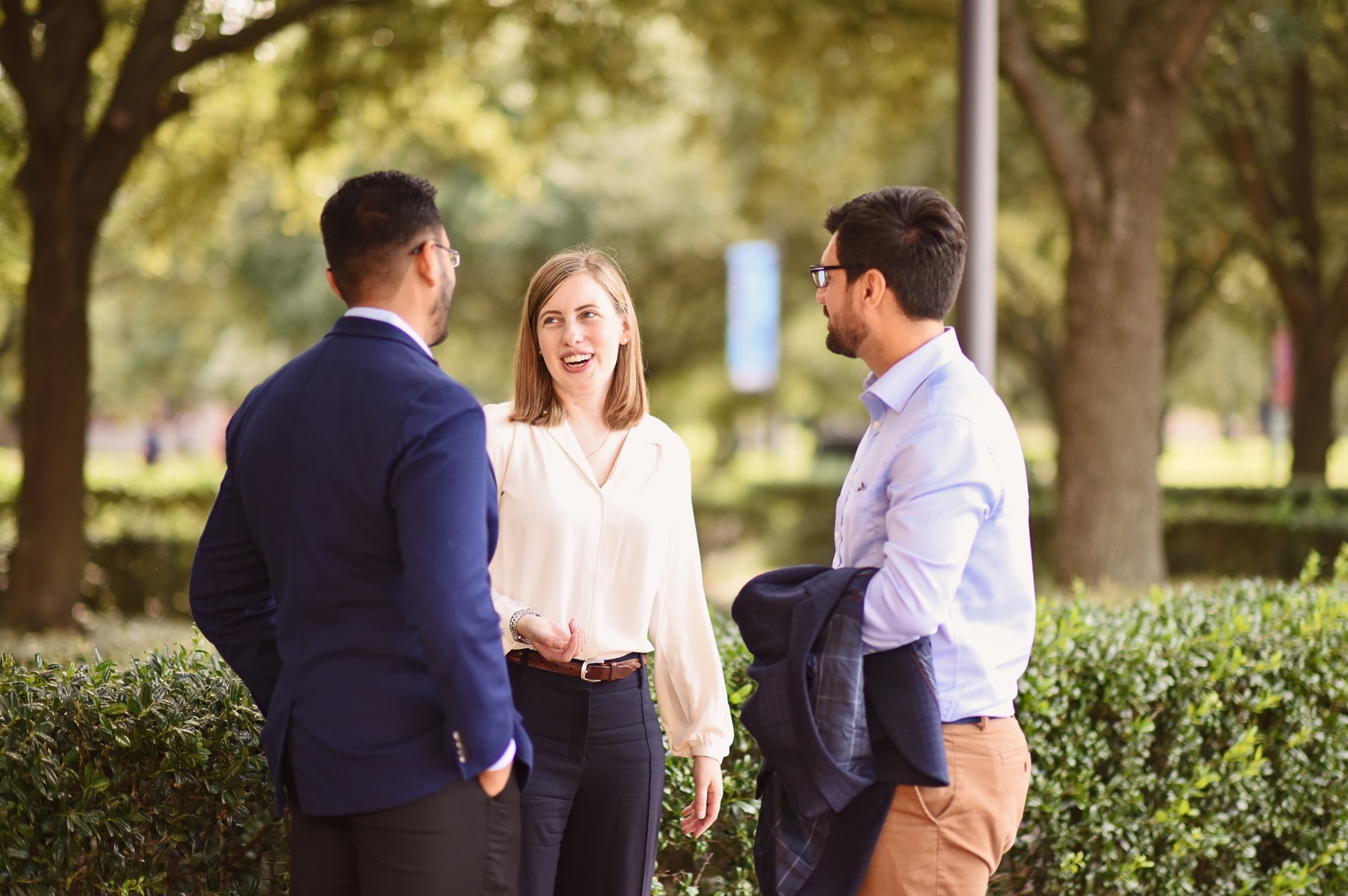 CAREER SERVICES AT
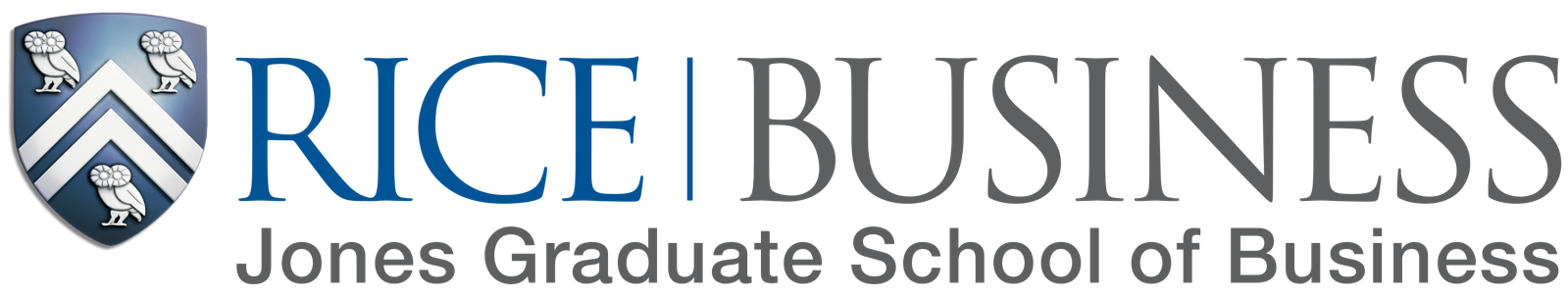 Fundamentals do not change
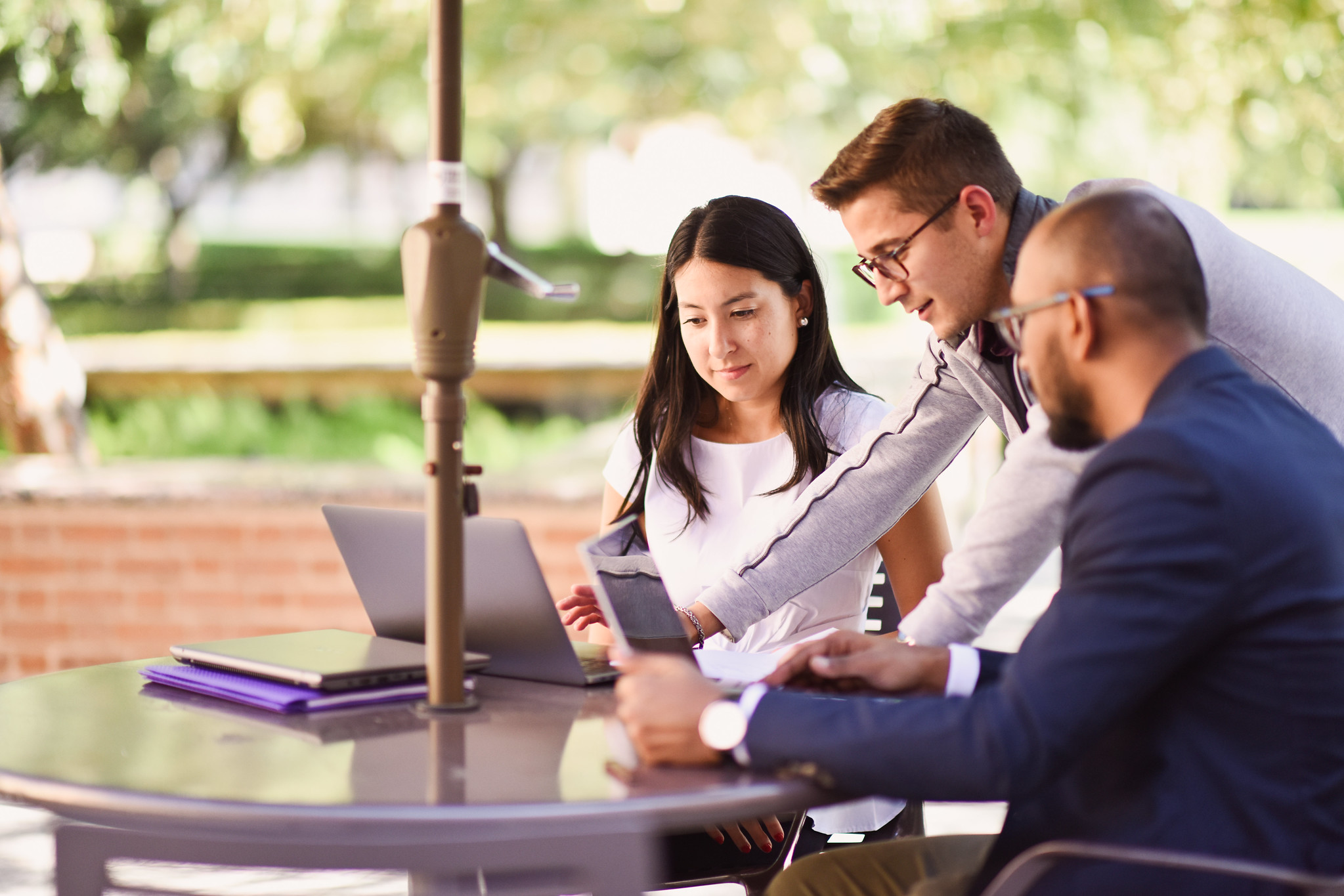 Targeting and research
Planning & Recordkeeping
Creating a Solid, tailoring-friendly resume
Building a Robust, aligned, keyword-rich linkedin profile
Networking, networking, networking …and follow-up
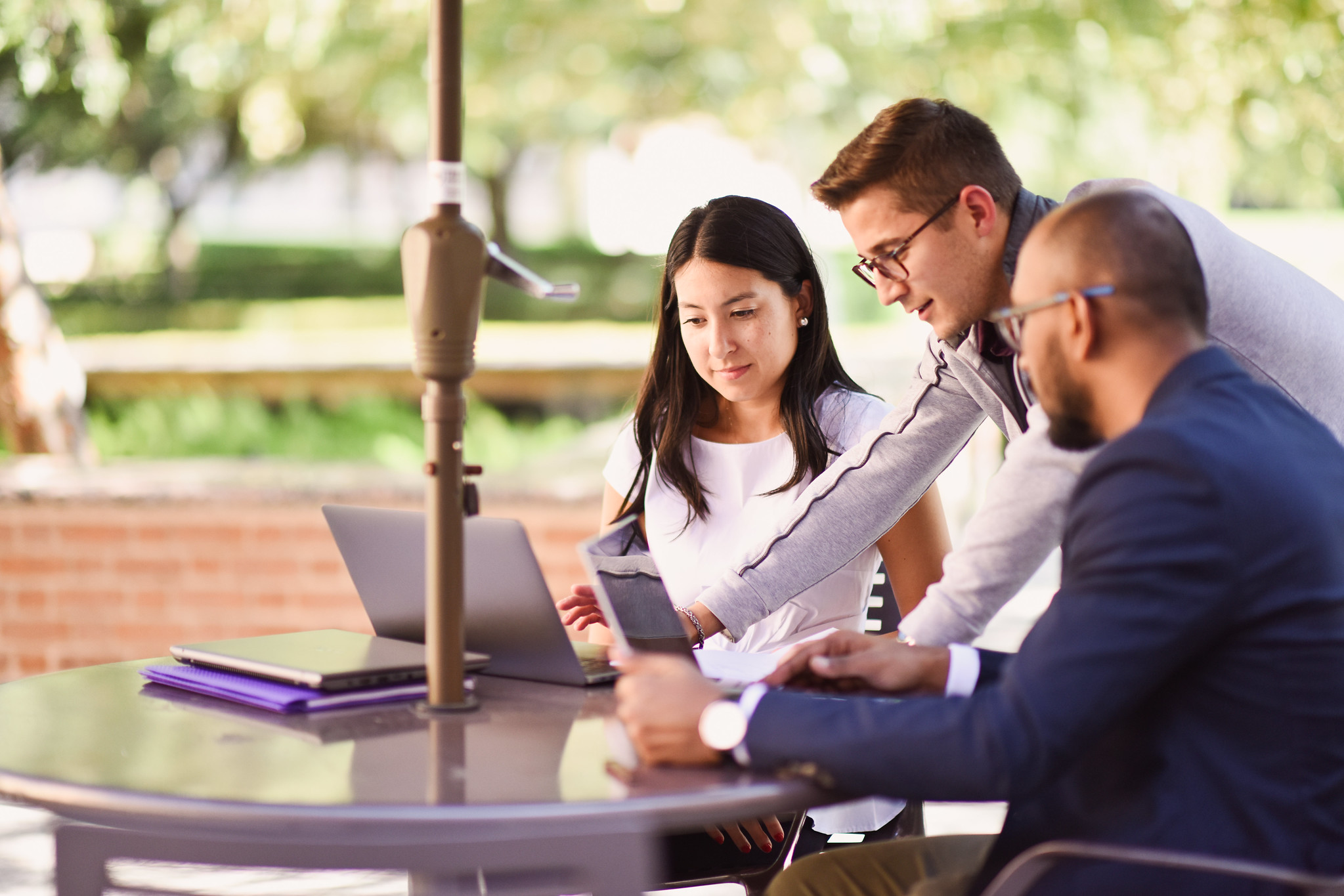 targeting
&
research
[Speaker Notes: Answers/choices on next slide]
Research
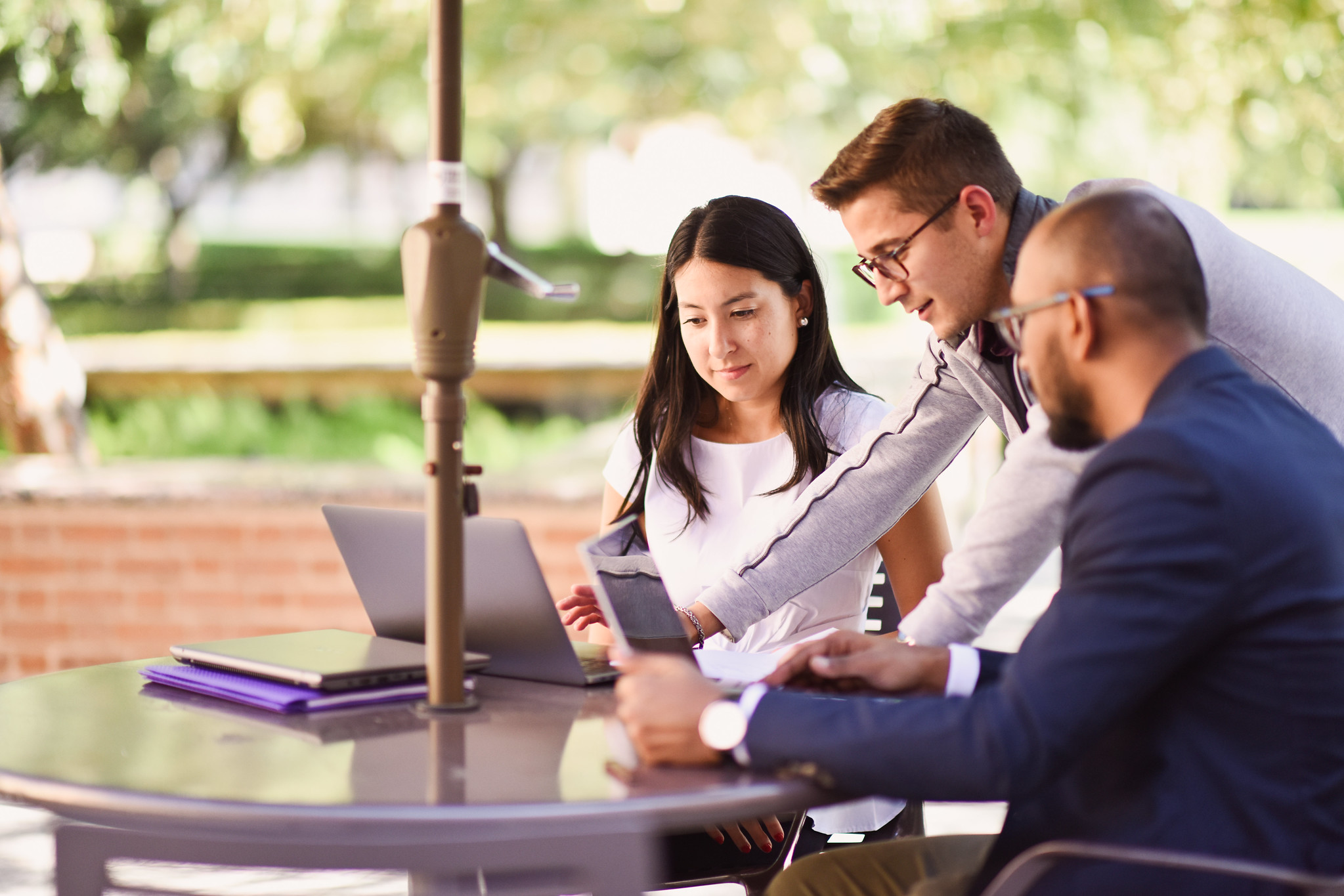 Determine target Role
Review Job Postings
Lift Keywords/Phrases
Read LInkedIn Profiles
Build Lexicon/Language
Research Companies
Plan Market approach
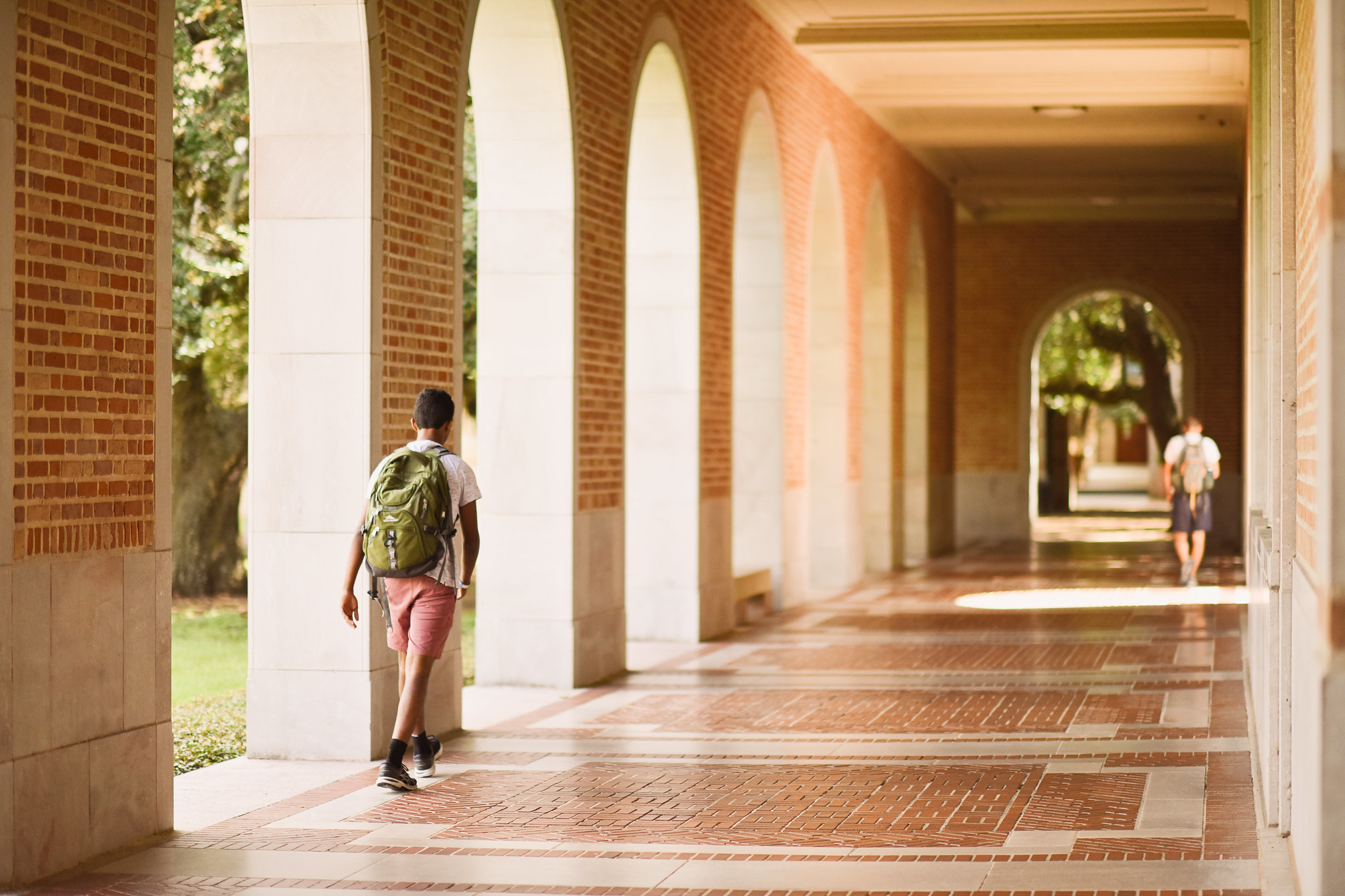 Planning & Recordkeeping
[Speaker Notes: Answers/choices on next slide]
Building a Solid, Fungible Resume
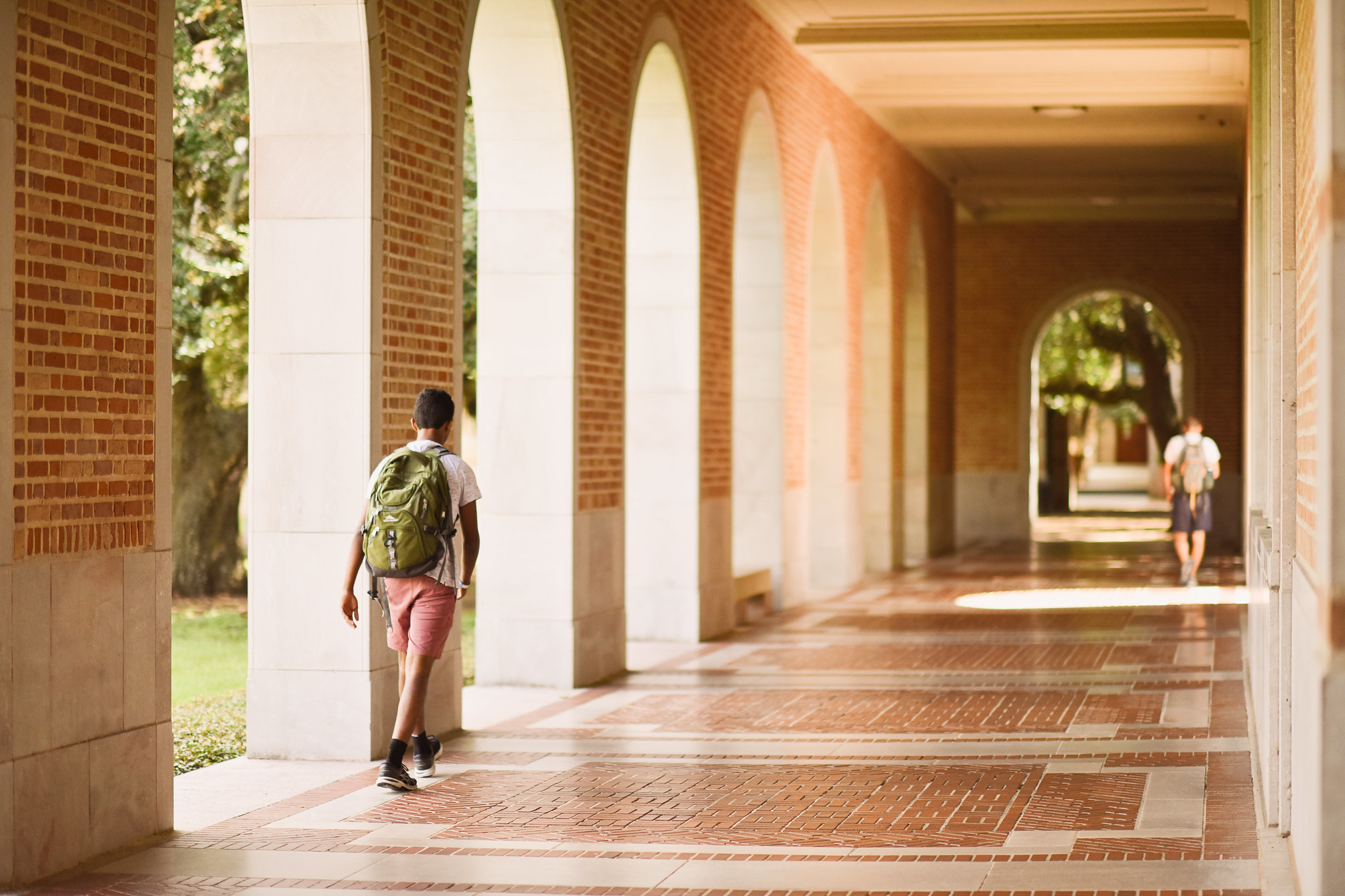 Consider the process
Keywords rule
Rearticulate experience
Tailor per opportunity
Use “Standard” Format
Proofread!
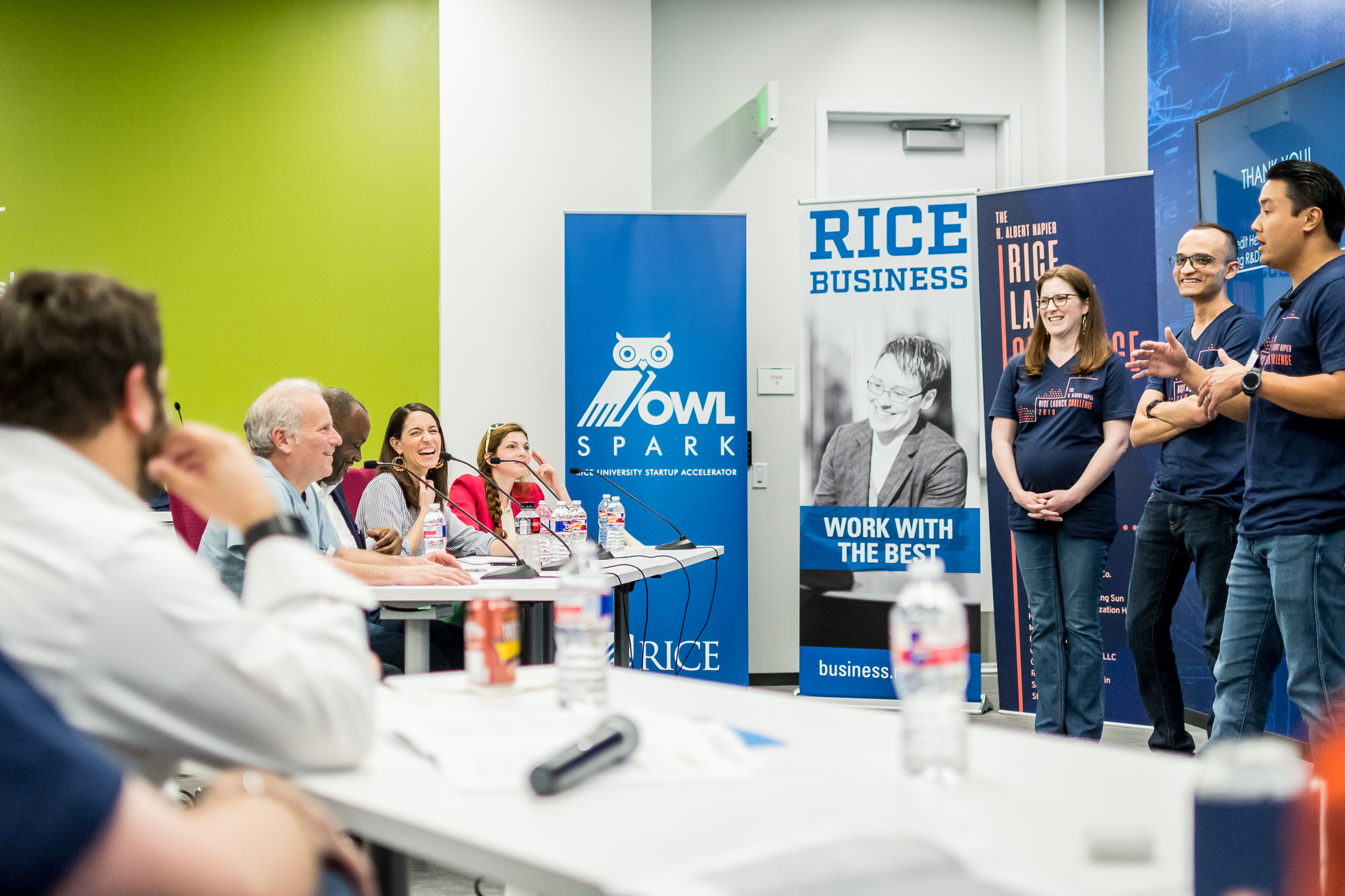 Create a Robust, aligned Linkedin Profile
[Speaker Notes: Answers/choices on next slide]
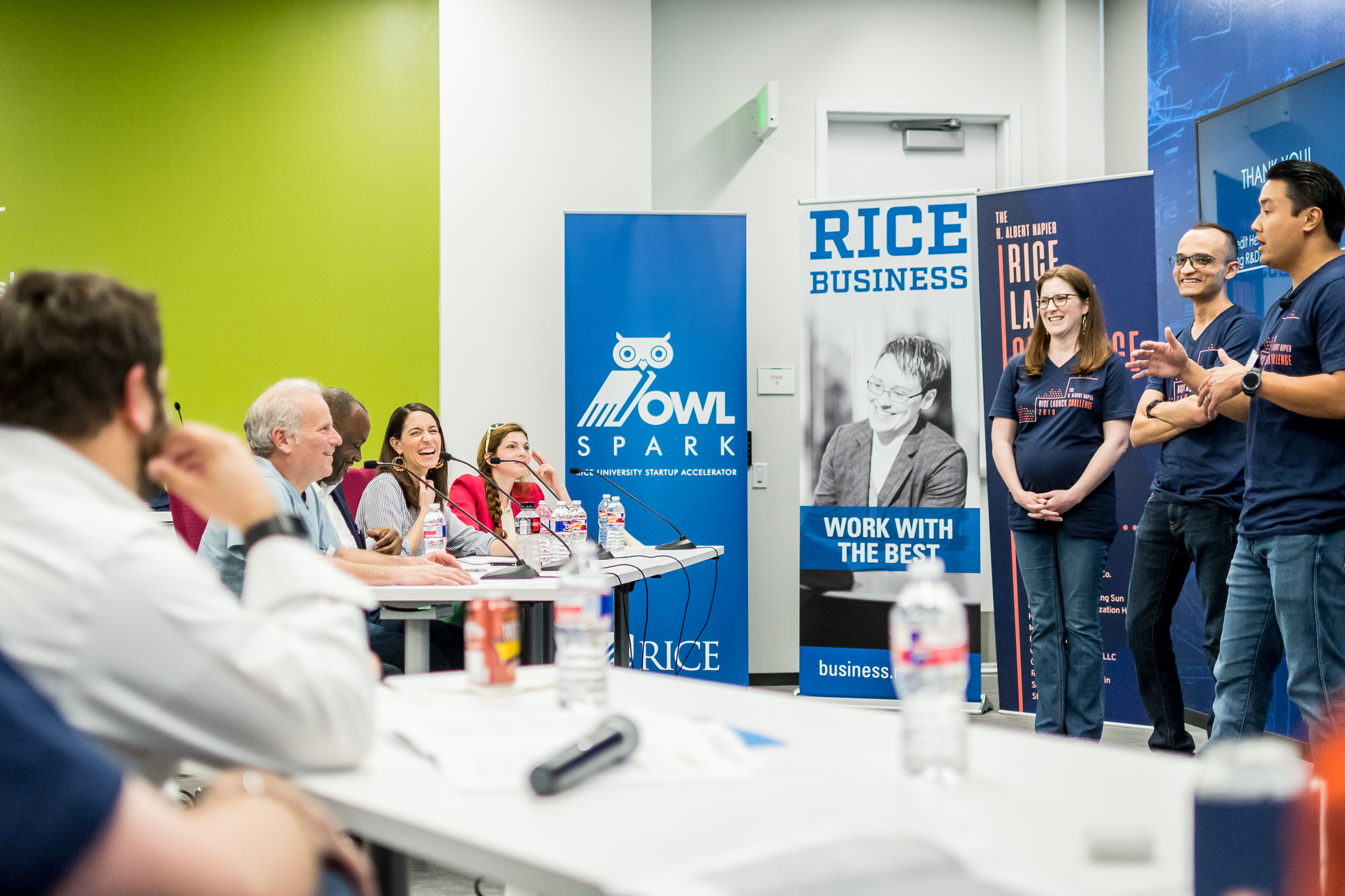 Optimized LinkedIn Profile
“bones” match resume
How Recruiters use it
Headline is critical
Keywords rule here, too
First 3 lines of “About”
Broaden network
Learn to use filters
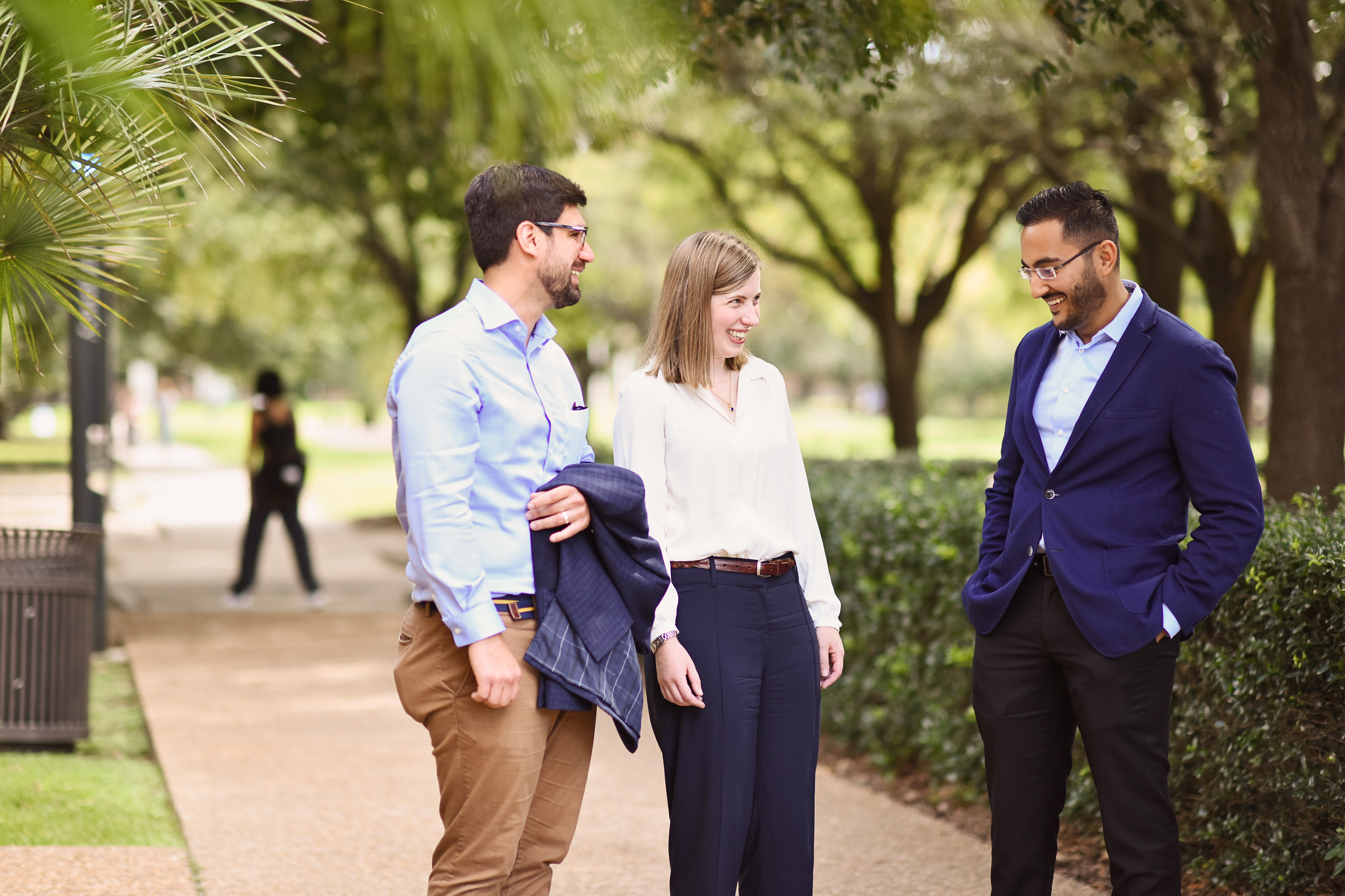 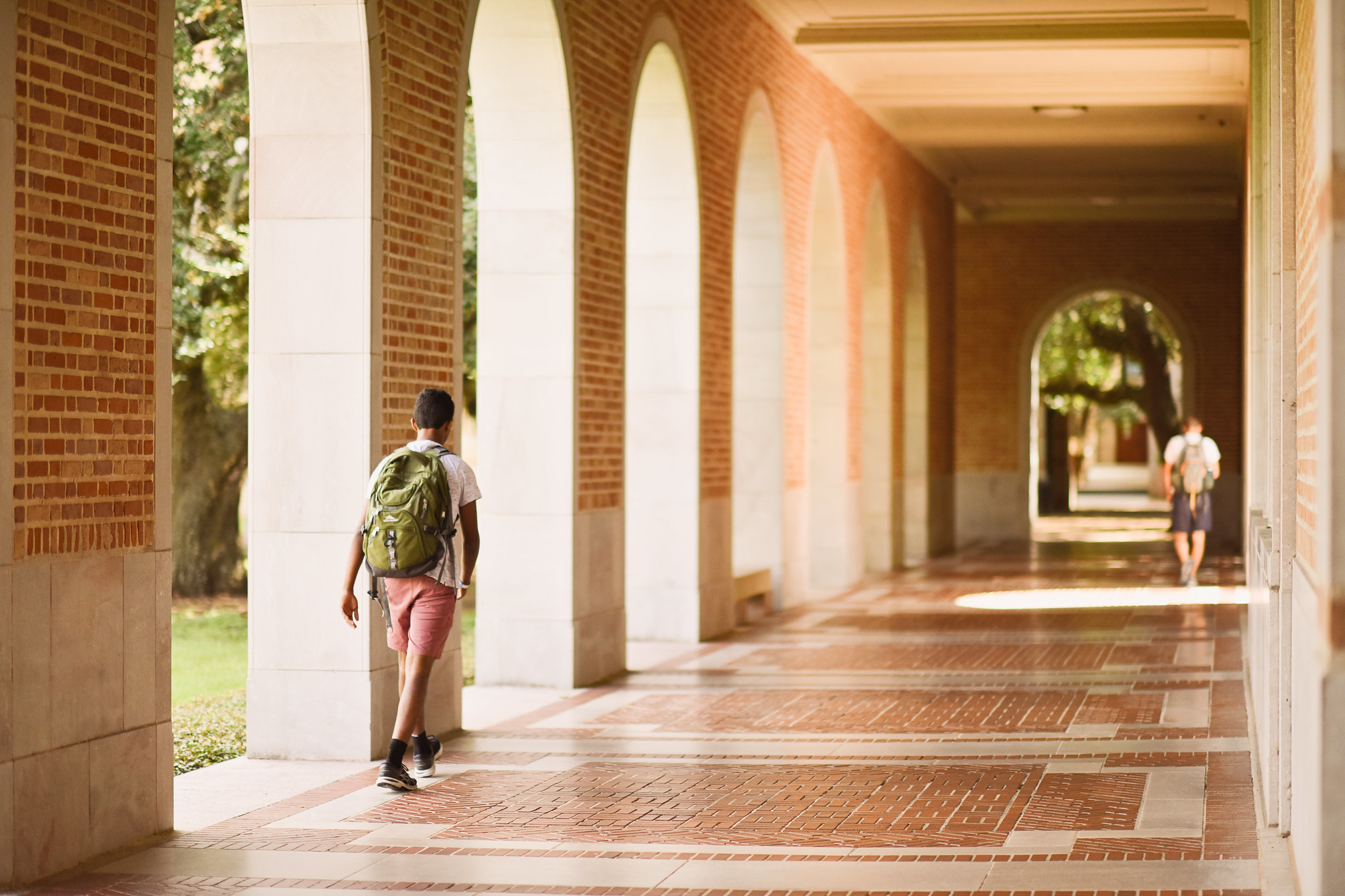 Digital Networking
Strategies
[Speaker Notes: Answers/choices on next slide]
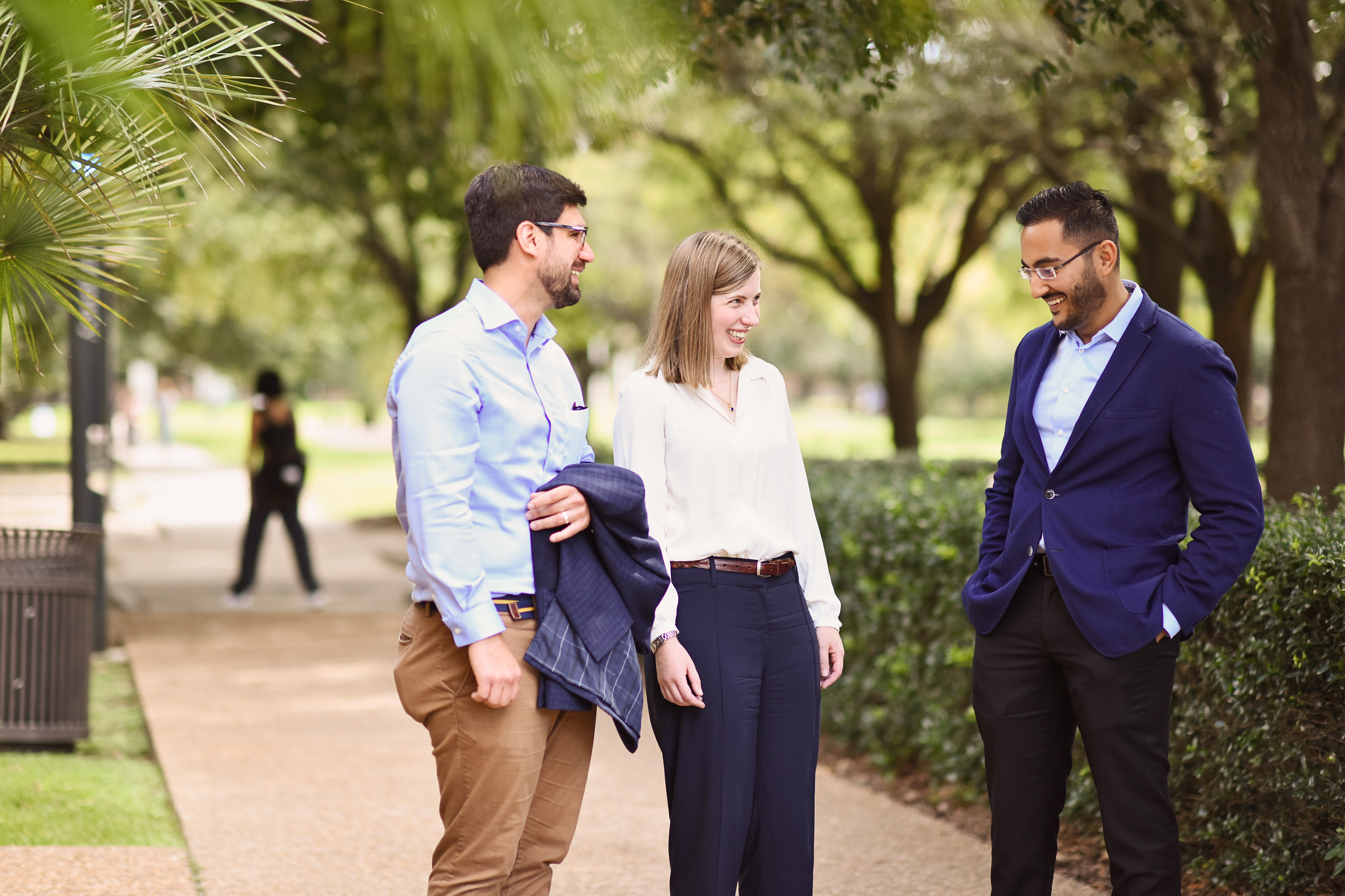 Digital Networking
Connect with peers
Seek out referrals
Linkedin & social media
Rice Portal
Sallyportal.org
Meetups / virtual events
Video interviews
Meet our team
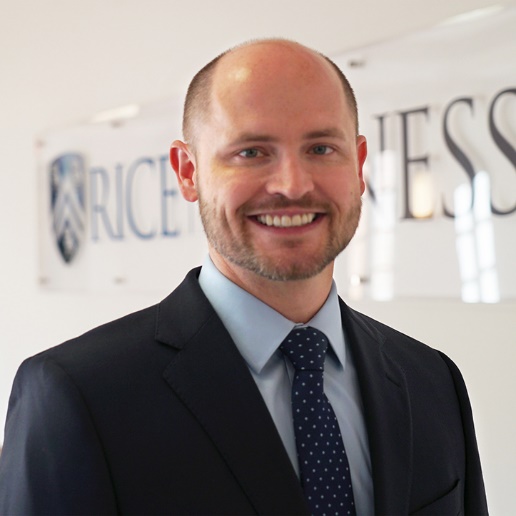 Philip Heavilin
Executive director
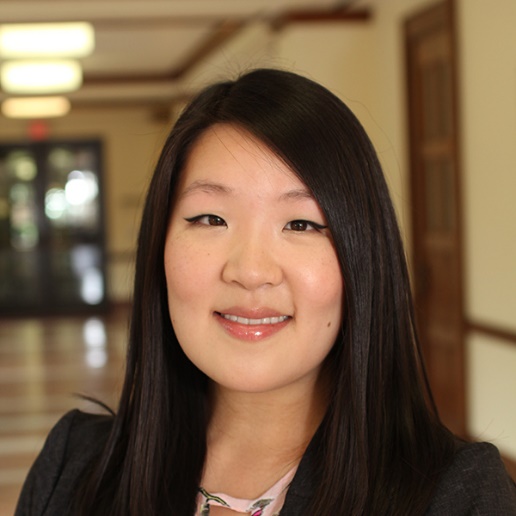 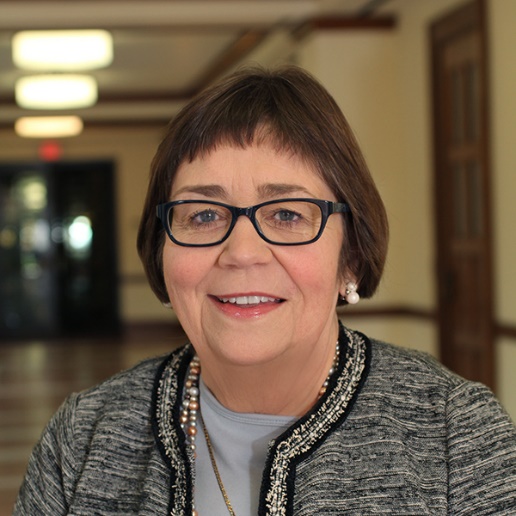 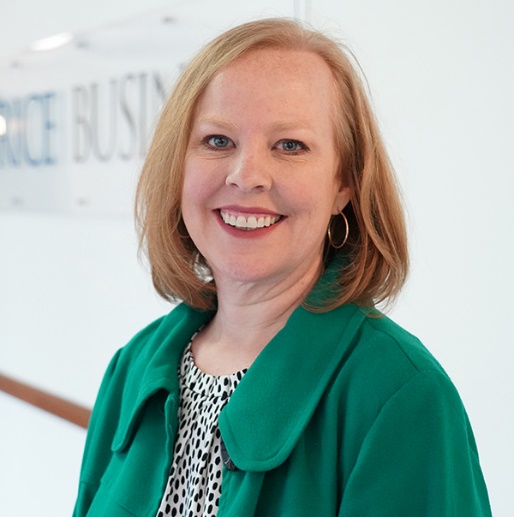 Tiffany stott
Interim Director,
career education & advising
Marie c. bergeron
Director, experienced hires & alumni
Jessica campbell
Director, corporate & employer relations
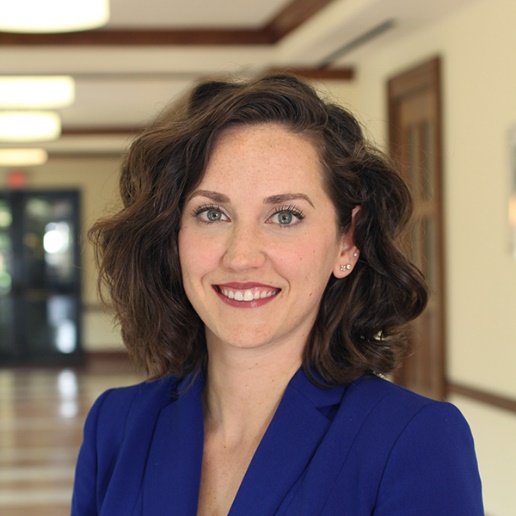 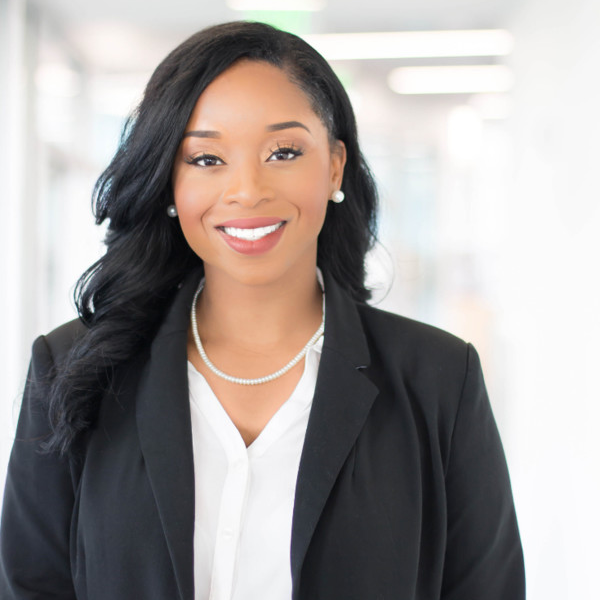 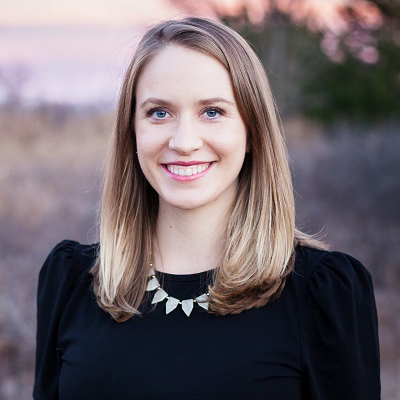 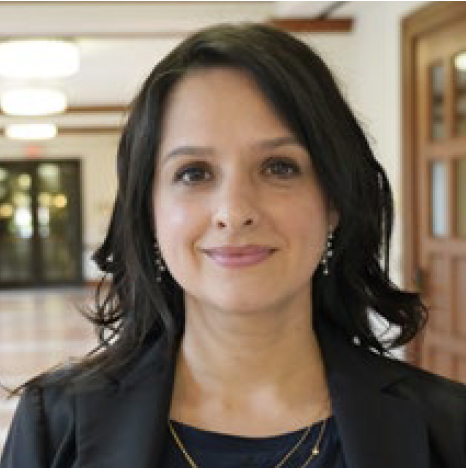 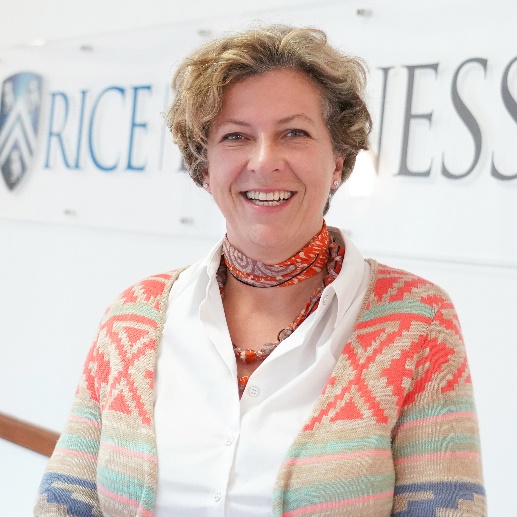 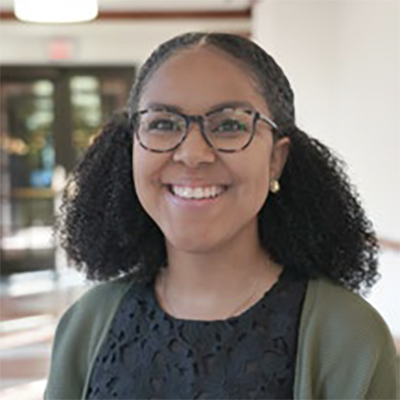 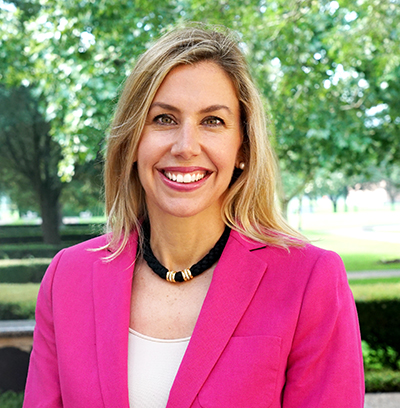 Tamara clarkson
Associate director, career education & advising
Carmen carter 
Associate director, recruiting & employer relations
Ashley mctaggart
Associate director, career education & advising
Darnelle desvignes 
Recruiting coordinator, career development office
Stefanie engels
Office coordinator, career development office
Erin fisher 
Associate director, 
career education & advising
Mariella de alba ortiz
Assistant director, 
recruiting and employer relations
Schedule Appointments in 
Owl careers
Wq
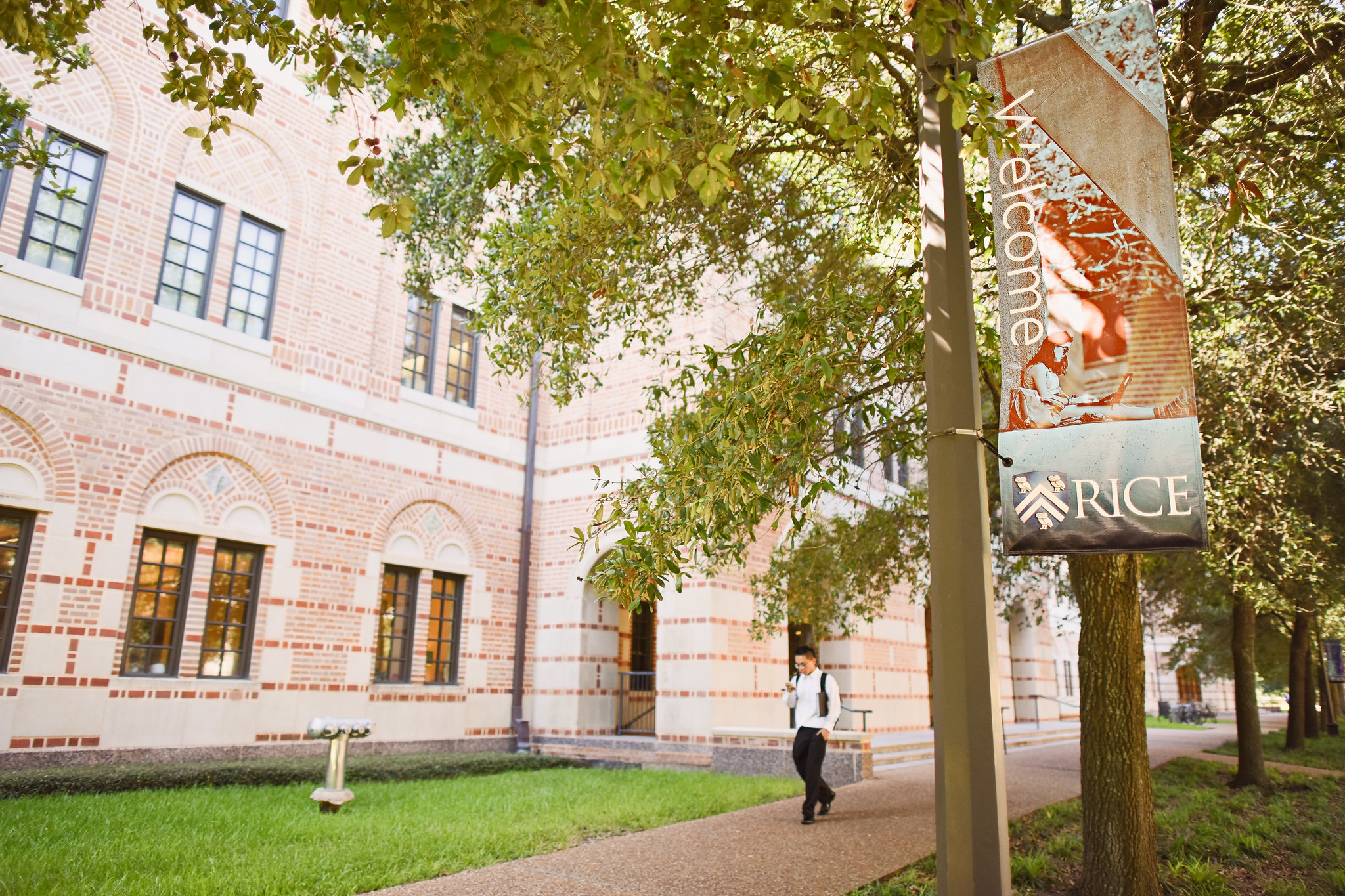 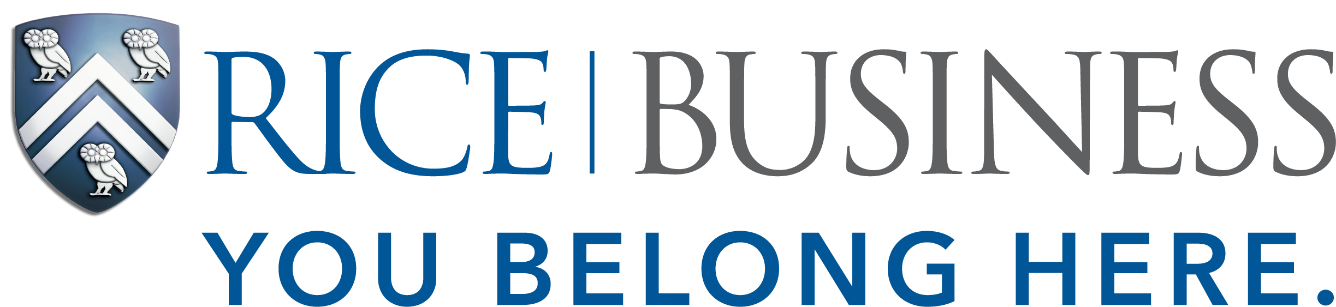